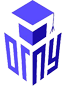 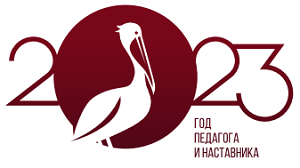 МЕТОДИКА ПРЕПОДАВАНИЯ ПЕДАГОГИКИ  В 
ПСИХОЛОГО-ПЕДАГОГИЧЕСКИХ КЛАССАХ
Конькина Евгения Владимировна, к.п.н.,
Доцент кафедры педагогики и
 социологии  ОГПУ
1
[Speaker Notes: Экспертиза диссертационных исследований является одной из важнейших задач государственной аттестации  квалификационных научных исследований.]
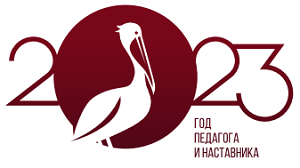 Планируемые результаты освоения учебного курса   ПЕДАГОГИКА
Элективный курс «Педагогика» представляет собой особую форму организации деятельности обучающихся и входит в учебный план и индивидуальный план (ИП) обучающегося на уровне среднего общего образования.

 Личностные результаты: 
приобретение личностных и профессионально значимых качеств будущего педагога;
психологические характеристики личности педагога; 
способы саморегуляции поведения и деятельности;
проведение самоанализа и самооценки своей деятельности;
осуществление первичной самодиагностики личностно-профессиональных качеств;
соотнесение своих индивидуально-психологических особенностей и возможностей с требованиями педагогической профессии;
навыки саморазвития и личностного самоопределения.
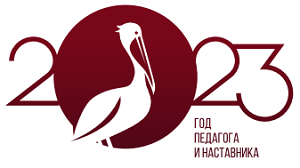 Планируемые результаты освоения учебного курса   ПЕДАГОГИКА
Элективный курс «Педагогика» представляет собой особую форму организации деятельности обучающихся и входит в учебный план и индивидуальный план (ИП) обучающегося на уровне среднего общего образования.

 Метапредметные результаты:
основы значимых социальных и межличностных отношений;
основные формы и методы организации деятельности младших школьников;
основные этапы организации проектной и исследовательской деятельности;
постановка новых учебных задач, самостоятельный контроль, оценивание и корректировка своей деятельности;
предлагать свои способы решения задач, создавать собственные знания на основе доступной информации;
навыки учебно-исследовательской деятельности;
навыки проектной и социальной деятельности.
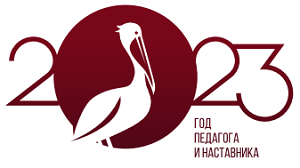 Планируемые результаты освоения учебного курса   ПЕДАГОГИКА
Элективный курс «Педагогика» представляет собой особую форму организации деятельности обучающихся и входит в учебный план и индивидуальный план (ИП) обучающегося на уровне среднего общего образования.

 
Планируемые предметные результаты:
знание сущности и структуры педагогической деятельности, ее функций; 
освоение требований, предъявляемых к профессии и личности педагога; 
знание структуры педагогических способностей; 
принятие ценностно-смысловых установок;
обоснование своего выбора педагогической профессии; 
анализ и моделирование ситуации педагогической деятельности.
Примерная рабочая программа учебного предмета «Педагогика» 10-11 класс
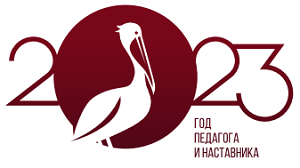 Раздел 1. Педагогическая профессия: вчера, сегодня, завтра

Раздел 2. Педагогические способности в конкретных 
     педагогических ситуациях

Раздел 3. Учитель – творчески саморазвивающаяся личность (учитель-воспитатель, учитель-наставник, учитель-консультант, учитель-исследователь)

Раздел 4. Организация проектной и исследовательской деятельности обучающегося

Раздел 5. Профессионально-ориентированная деятельность обучающихся
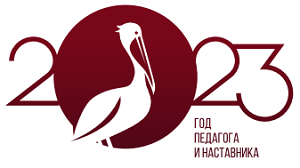 Рабочая тетрадь «ПЕДАГОГИКА: 10 класс»(к разделу 1)
История школы и образования; профессиональные требования к личности педагога и его деятельности; 
развитие когнитивных, коммуникативных, организаторских, проектировочных профессионально-значимых особенностей, способностей, потребностей, соотнесение их с требованиями профессии, 
построение программы саморазвития и самовоспитания.
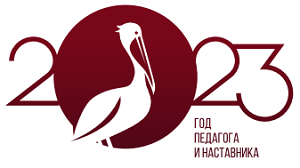 Рабочая тетрадь «ПЕДАГОГИКА: 11 класс»(к разделу 2)
Направления педагогической профессии; должностные инструкции (обязанности, права и ответственность),
 этические и профессиональные требования к личности педагога различных образовательных организаций; 
особенности проведения педагогического исследования.
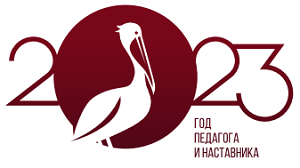 ПЕДАГОГИКА
Учитель – творчески саморазвивающаяся личность  (к разделу 4)
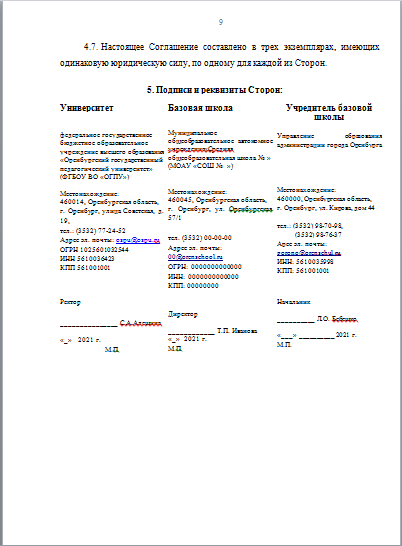 Мероприятия педагогической направленности (обучение, групповые занятия…) 
Мероприятия просветительской и профилактической направленности (мини-лекции, акции, события, классные часы…) 
Мероприятия психологической направленности (тренинги, коррекционные, развивающие занятия…)
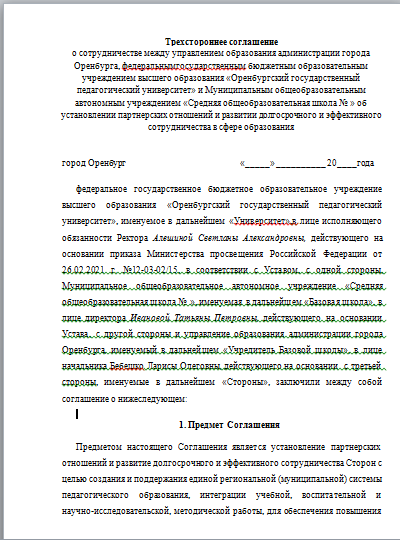 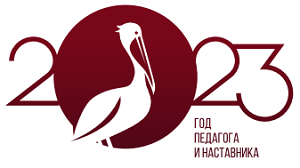 ПЕДАГОГИКА
Проектная деятельность в ППК
(к разделу 5)
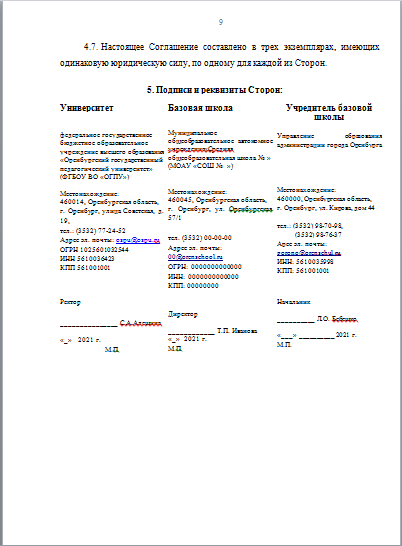 Этапы работы над проектом

1. Проблематизация, генерация идей, целеполагание, проектные мастер-классы 
2. Консультации, реализация проекта
3. Отчет, презентация проекта
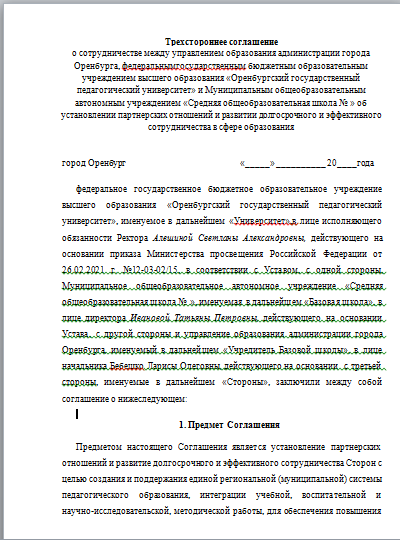 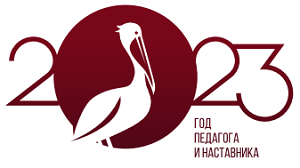 ПЕДАГОГИКА
Примеры проектов школьников
(к разделу 5)
Конфликт: от понимания причин к стратегиям их разрешения 
Проблема мотивации учебной деятельности школьника
Школьная служба примирения 
Психологическая игра «Поиск контакта» 
Снижение уровня детской тревожности через гармонизацию детско-родительских отношений 
Комплименты и эмоциональное благополучие 
Qwiz – игра «Профессии будущего» 
Сборник материалов «Путь к хорошим  взаимоотношениям со сверстниками»
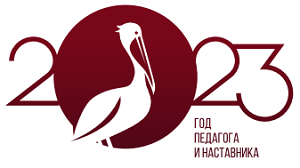 Список литературы
1. Модели психолого-педагогических классов в образовательной организации [Электронный ресурс] : методические рекомендации / Т. А. Абрамовских, А. В. Коптелов, А. В. Машуков [и др.]. – Электрон. текстовые дан. (1 файл: 816 Кб). – Челябинск : ЧИППКРО, 2022. 
2. Модель компетенций наставника проектного обучения, разработанная в рамках проекта «Академия наставников». – URL: https://sk.ru/academy/p/resources.aspx (дата обращения: 2.05.2023).
3. Организация деятельности психолого-педагогических классов: учебно-методическое пособие. – Москва: Академия Минпросвещения России, 2021. – 392 с.
4. Формирование и реализация программ наставничества по модели «Учитель – ученик» [Электронный ресурс] : методические рекомендации / Т. А. Абрамовских, А. В. Коптелов, А. В. Машуков и др. – Электрон. текстовые дан. (1 файл: 672 Кб). – Челябинск : ЧИППКРО, 2021.